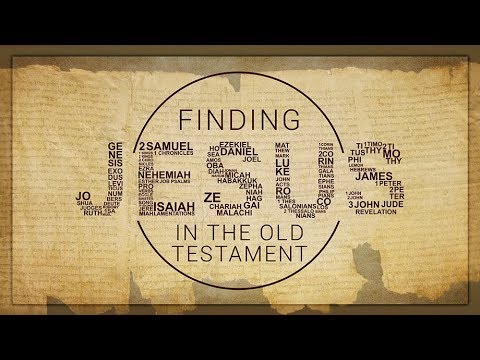 Previously: We posed the possibility of“The Lord” who appeared throughout the O.T.?
The “I Am” whom Abraham rejoiced. Jn 8:56–58
The King of Isaiah’s temple vision. Jn 12:40–41 (Isa 6)
The Rock in the wilderness. 1 Cor 10:4
The Lord who motivated Moses. Heb 11:24-26
The Redeemer who brought Israel out of Egypt. Jd 5
[Speaker Notes: List modified from Glen Scrivener
: https://www.desiringgod.org/articles/where-is-jesus-in-the-old-testament]
“Malak Yahweh”“Angel Lord” (Angel of the Lord”
“Malak” = “Angel” or “Messenger”:
Spiritual being(s)… often presented as men. Gen 19:1, 5
When translated “messenger”: referring to humans. 1 Sam 23:27
Malak Yahweh refers to a unique “angel”/ “messenger” … “of the Lord”.
He is sometimes referred to as “the angel of God”. Judg 6:20-21
This angel often speaks “of the Lord” and “as the Lord”… blurring the lines who this biblical character actually is.
Some “The angel of the Lord” Passages
Phrase (Angel of the Lord) about 68x in the Bible
Gen 16:7ff – with Hagar (v. 10)
Gen 22:1, 11 – with Abraham
Exo 3:2ff – with Moses (Exo 23:20 “My name is in Him”)
Exo 14:19 – Israelites in the wilderness
Numbers 22 – with Balaam
Judges 6:11-26 – with Gideon
Possible Conclusions
Some possibilities: 
An angel (neither God, nor man)
Yahweh (“God”) Himself.
The “preincarnate” Jesus: Yahweh but manifested as a man.
If it is Jesus:
Explains how “no man has seen God” yet how people have seen God. Jn 14:9
Explains Jn 1:1; Heb 1:1 (1 Jn 4:9-10)